用雷射位移計來演奏小蜜蜂
指導老師：林宸生  教授    姓名：吳品熠
實驗儀器
雷射位移計
AD/DA轉換卡
個人電腦(含Borland C++ Builder 軟體)
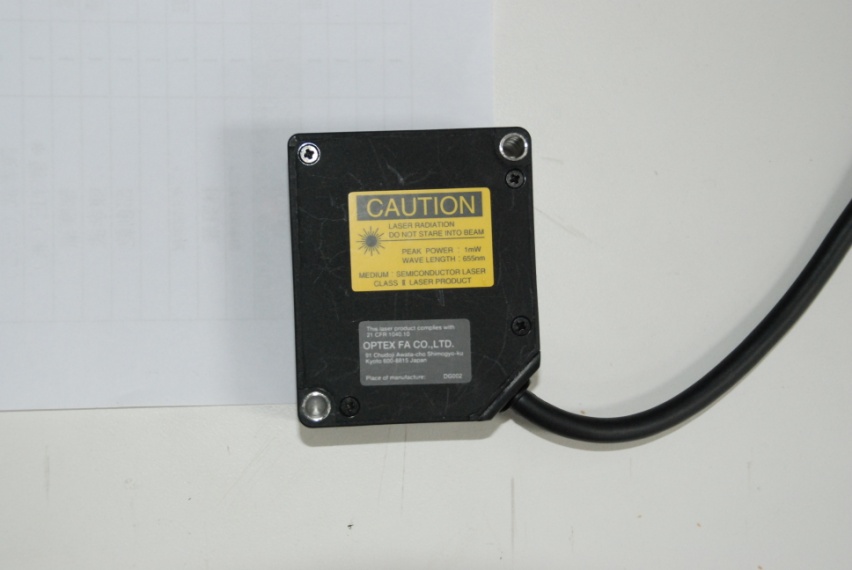 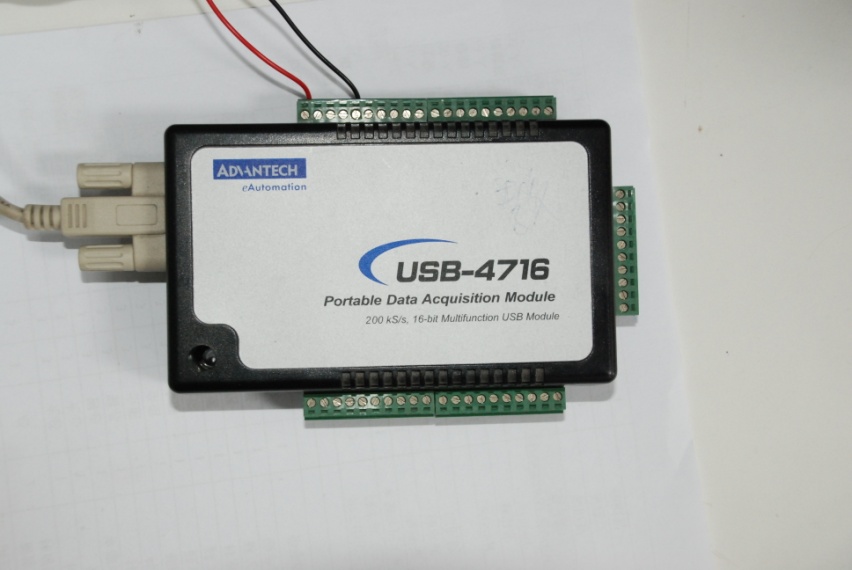 將2公分  分割成5等份
程式介面
Beep (frequency, duration)

Do:523
Re:587
Mi:659
Fa:698
So:784
Beep (523,300);